既存ストックを活用した市街地整備手法の創設（個別利用区制度の創設）
○  市街地再開発事業においては、現行制度上、既存建築物を残しながら事業を実施するためには施行地区内の  
      関係権利者の全員の同意を得る必要がある。
○   今回の制度改正により、関係権利者の全員の同意によることなく、有用な既存建築物を残しつつ土地の整序  
      を行い、散在する低未利用地を集約して有効活用することが可能となり、連続的な街並みの形成・にぎわいの 
      創出が可能となる。
● 中心市街地にも関わらず、空き地や青空駐車場等の低未利用地が多い
● スーパー等の商業施設の老朽化

まちの賑わいが失われつつある状況
● 文化的歴史的な建築物を保存・活用することで、まちなみを創出
● 地域の需要にあわせた規模の開発により、地域の核となる必要な都市機能（商業、医療・福祉、子育て施設）を導入し、道路整備と合わせた回遊性向上・賑わいの創出
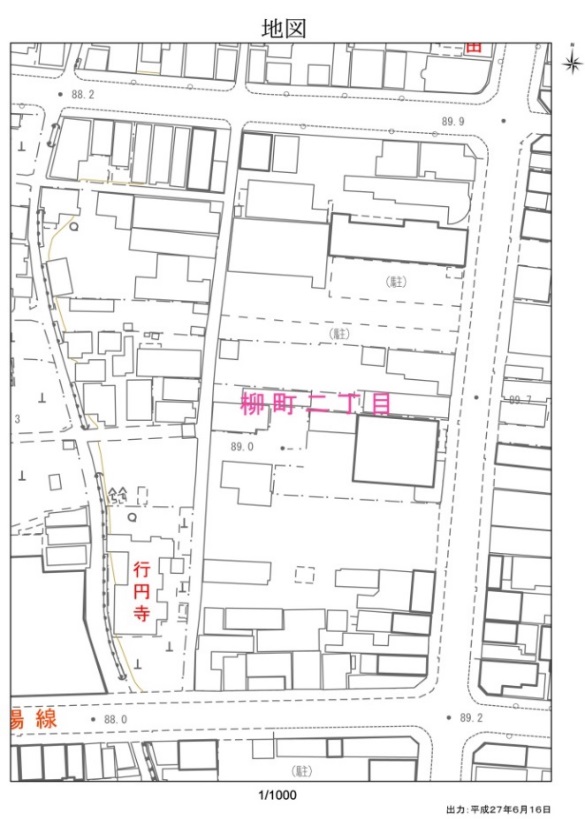 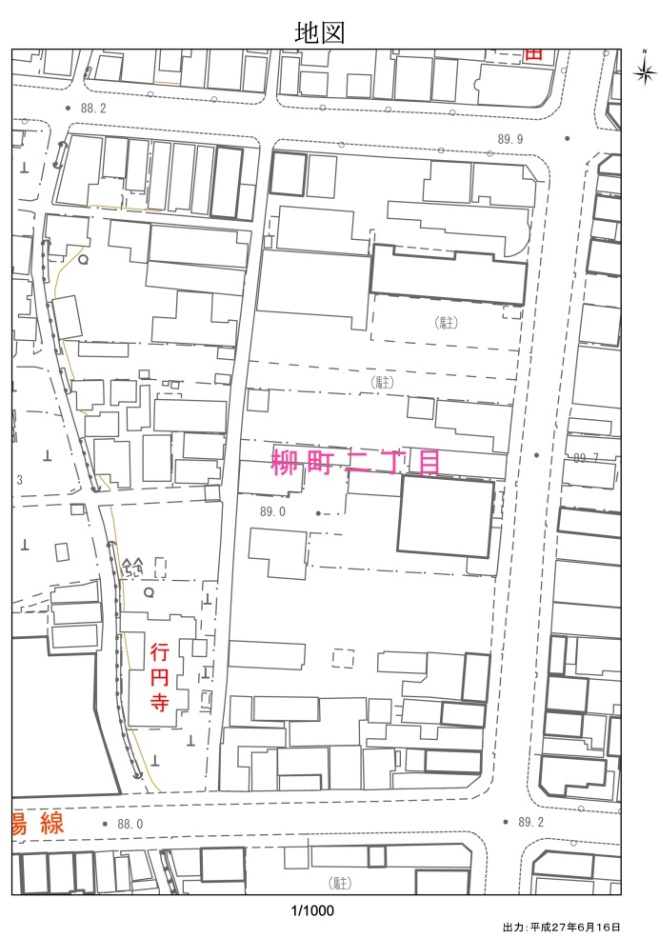 C
歩道の拡幅とバリアフリー化
銀行
敷地の整形化
蔵を活かした呉服店
移転(再築)
青空
駐車場
B
老朽化した中心部
唯一の生鮮スーパー
B
A
補償費によりファサードの修景
茶室
存置
青空駐車場
道路拡幅・歩行者空間整備による
回遊性の向上
賑わい空間の創出
青空駐車場
A
茶室
青空駐車場
公園
歴史的建築物等を活かした
まちなみの創出
移転
不整形な敷地形状
C
銀行
公園と連続した
情緒ある空間を演出
空き地
● 空き地等の集約
● 地域の核となる施設導入
面　積 ： 約1.1ha
施行者 ： 未定
立地適正化計画策定予定
再開発ビル
地域の核となる店舗、高齢者・子育て支援施設等を導入
［個別利用区の効果］
Ａ（茶室）：	Ｂ（蔵）及び周辺の修景、整備と併せ、歴史的雰囲気のある、魅力ある街なみの創出で、集客増。
Ｂ（蔵）　 ：	存置されるとともに、道路整備の補償により、街なみの雰囲気にあった修景が可能。
Ｃ（銀行）：	高度利用されている特徴を踏まえ、地区内に単独利用と敷地整序の再築が可能。
湯沢駅
位置図